Rettslig utgangspunkt – delegering og ansvar
Stine K. Tønsaker 
Advokat/spesialrådgiver 
Avdeling for jus og arbeidsliv
Rettslig utgangspunkt – delegering
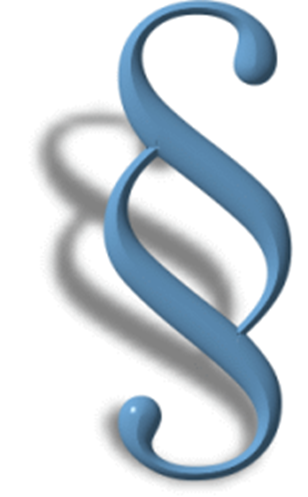 Medisinske undersøkelser, behandling og forskrivning av legemidler er legens ansvar 
Regelverket åpner for at leger kan delegere arbeidsoppgaver til andre – på gitte vilkår, helsepersonelloven § 5: 

Helsepersonell kan i sin virksomhet overlate bestemte oppgaver 
til annet personell hvis det er forsvarlig ut fra oppgavens art, personellets kvalifikasjoner og den oppfølgning som gis. Medhjelpere er underlagt helsepersonells kontroll og tilsyn.
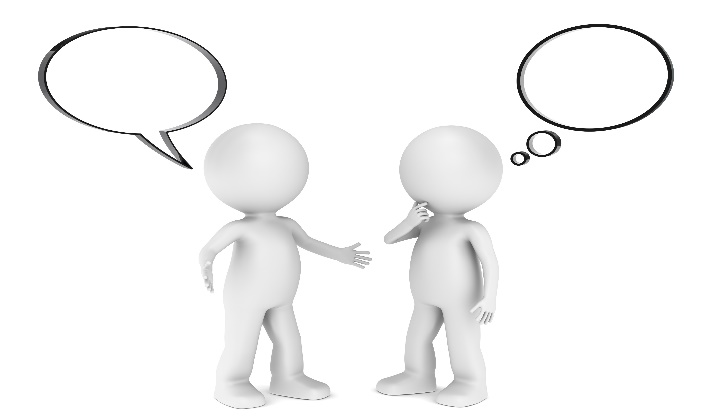 Forutsetter…
Legen må konkret vurdere om det er forsvarlig og om vilkårene kan oppfylles,  
og følge opp, kontrollere og ha tilsyn med den som utfører oppgaven på legens vegne
Innebærer evt. nødvendig opplæring, instruksjoner og å være tilgjengelig for råd, veiledning, instruksjon og om noe skulle oppstå. 
nødvendige instruksjoner, klare retningslinjer og avklarte ansvarsforhold
Gjelder kun for oppgaver man selv har kvalifikasjoner til å utføre
Den som får oppgaven har selvstendig ansvar – tilstrekkelige kvalifikasjoner til å påta seg oppgaven
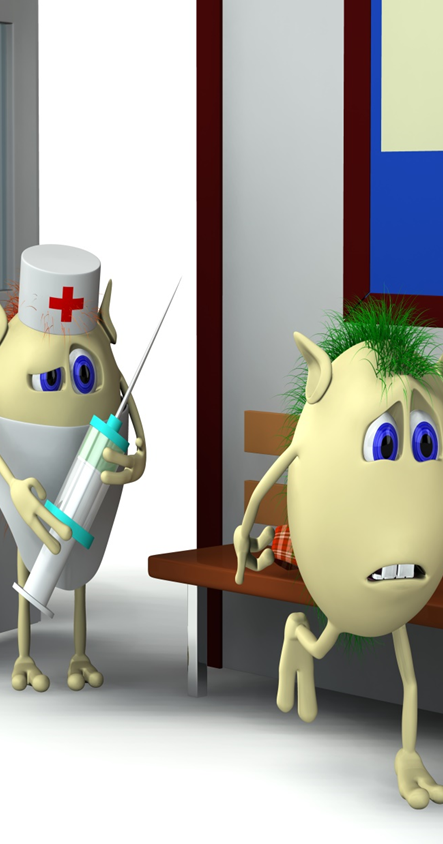 Forskrivning på andres indikasjon
Dersom det inngås avtaler om å forskrive legemidler som andre skal administrere, innebærer dette at legen er ansvarlig for behandlingen, og påtar seg ansvaret for at den gjennomføres i samsvar med lovpålagte krav, herunder at vurdering, indikasjon, informasjon, behandling og oppfølgningen er forsvarlig.

Med mindre legen kan sikre en forsvarlig gjennomføring, med tilstrekkelig opplæring, kontroll, tilsyn og oppfølgning fraråder Legeforeningen inngåelse av avtale om å stå ansvarlig for annet personells behandling, herunder å forskrive legemidler på andres indikasjon.
Forvaltningspraksis
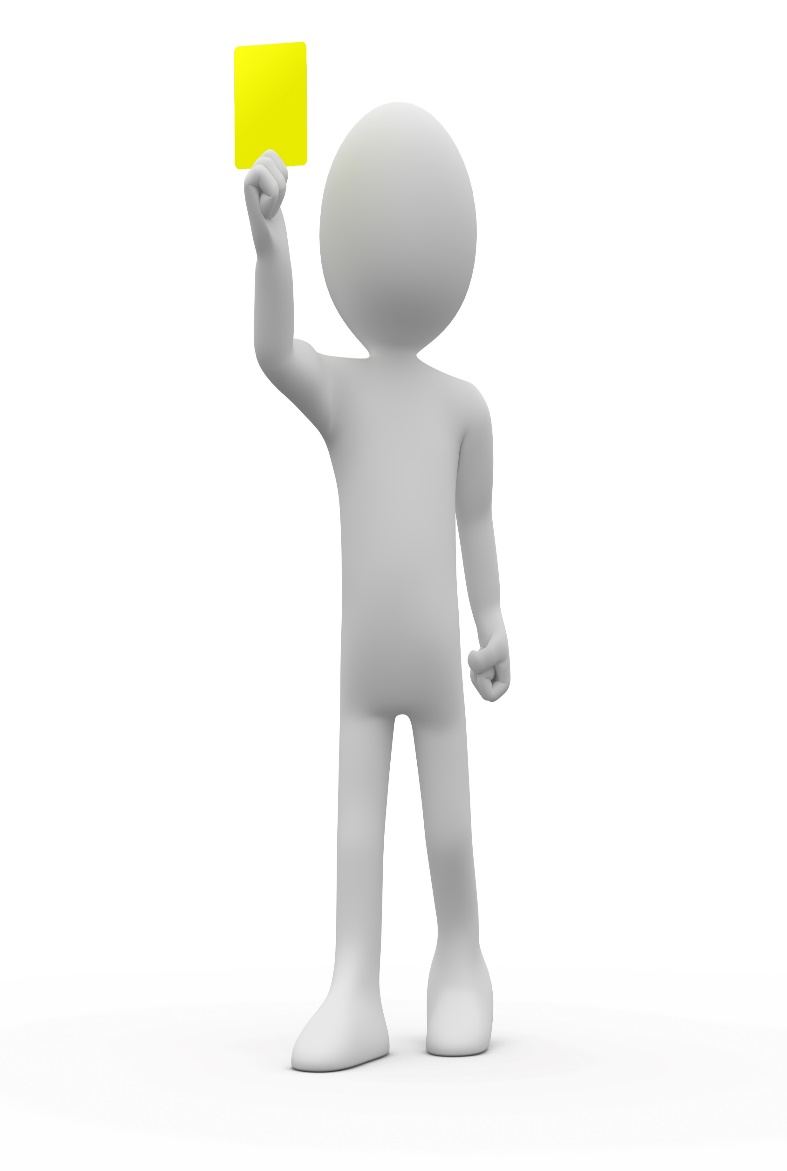 Lege overlot til sykepleier å avgjøre behandling med Botox og velge legemiddel m.m. – advarsel til legen | Helsetilsynet 
Fysioterapeut utførte leddtapping og injeksjon med legemidler – gikk utover sine faglige kvalifikasjoner og fikk advarsel | Helsetilsynet
Lege lot fysioterapeut gi injeksjoner i ledd uten å ta leges ansvar – fikk advarsel for brudd på reglene om medhjelper m.m. | Helsetilsynet
Side 5
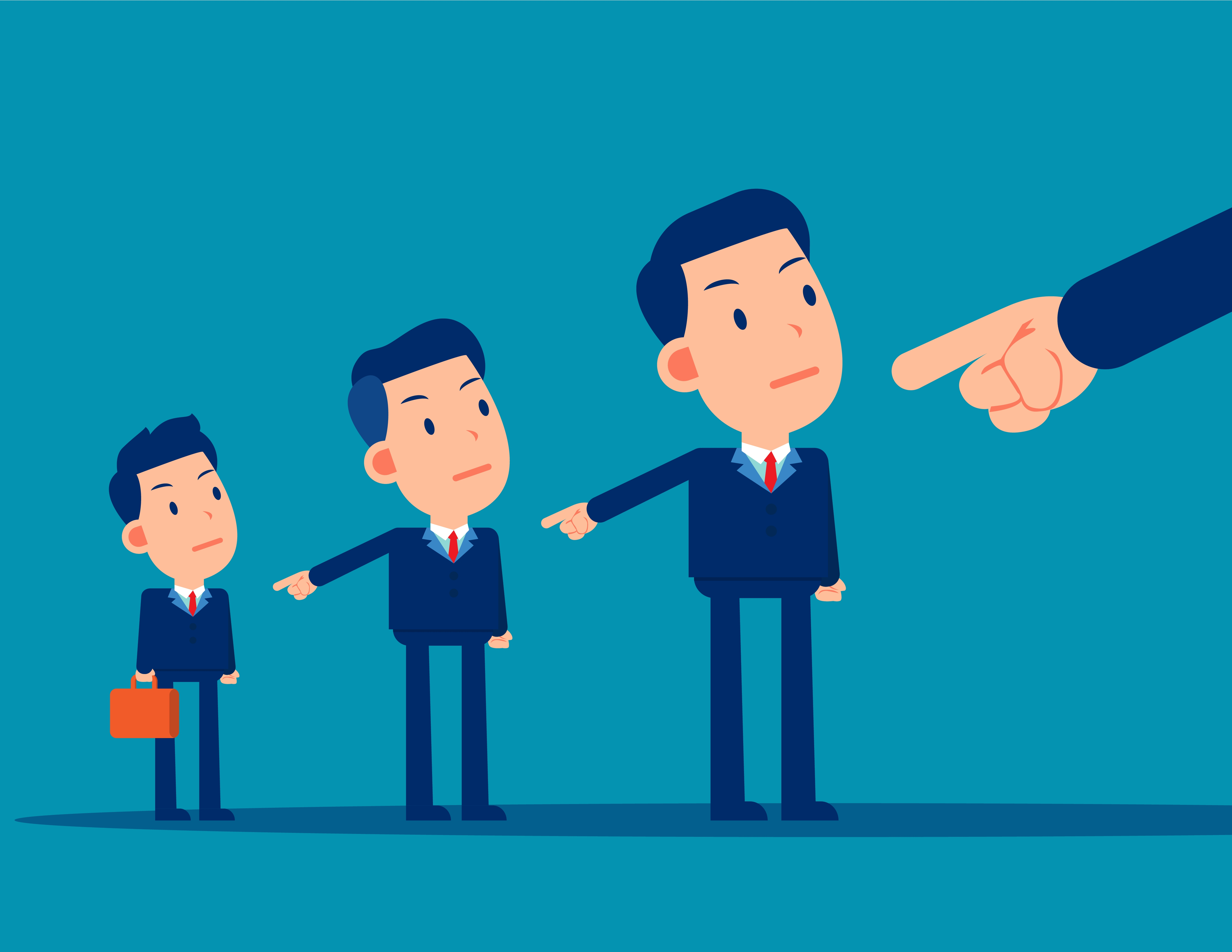 Ansvar ved feil
Utgangspunktet er at hvert enkelt helsepersonell står ansvarlig for den behandlingen vedkommende yter – og at denne er forsvarlig 
Beror på konkret, helhetlig vurdering  
Vil som utgangspunkt gjelde både for den som delegerer oppgaven og den som utfører den 
Hva som skal til for at et helsepersonell anses å handle faglig forsvarlig, skal bedømmes ut fra det en kan forvente på bakgrunn av helsepersonellets kvalifikasjoner, arbeidets karakter og situasjonen for øvrig. 


 Helsepersonell skal utføre sitt arbeid i samsvar med de krav til faglig forsvarlighet og 
omsorgsfull hjelp som kan forventes ut fra helsepersonellets kvalifikasjoner, arbeidets 
karakter og situasjonen for øvrig. 

 Helsepersonell skal innrette seg etter sine faglige kvalifikasjoner, og skal innhente bistand eller henvise pasienter videre der dette er nødvendig og mulig. Dersom pasientens behov tilsier det, skal yrkesutøvelsen skje ved samarbeid og samhandling med annet kvalifisert personell.
Side 6
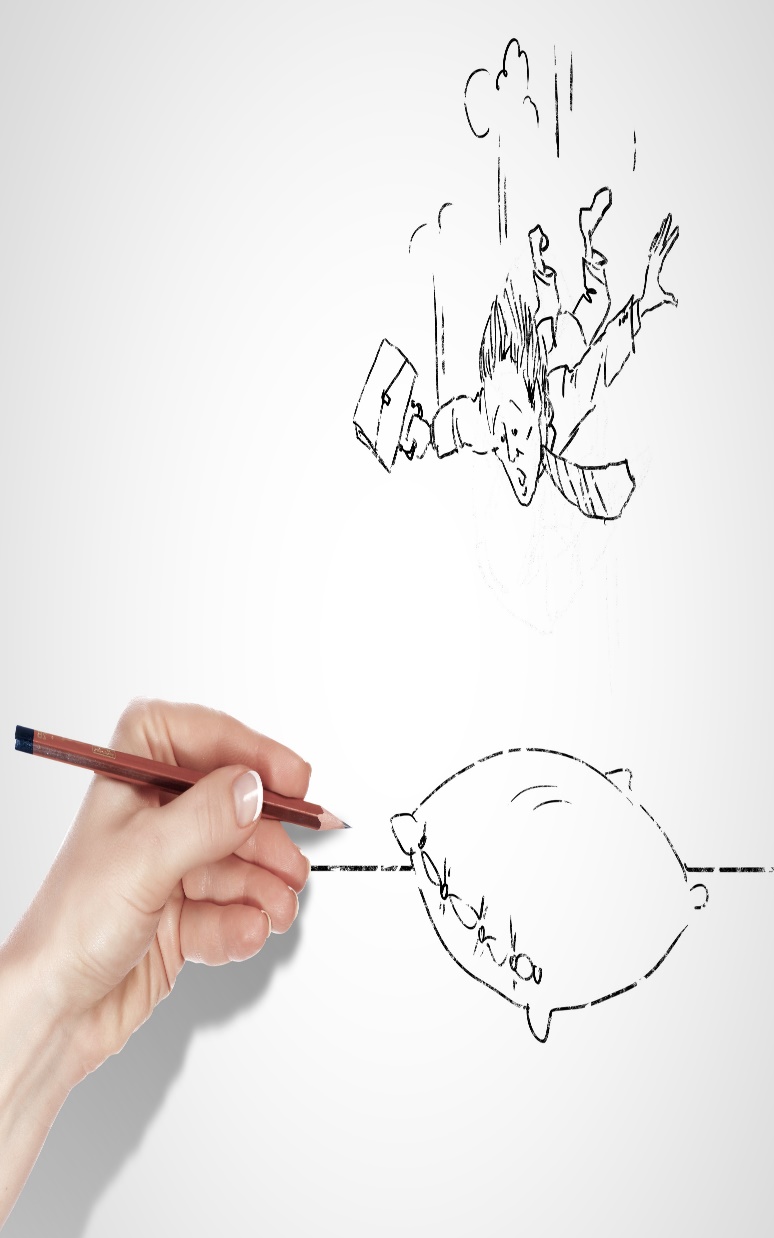 Særlig om NPE
NPE  - erstatning
Norsk pasientskadeerstatning (NPE) -  behandler erstatningskrav fra pasienter som mener de har fått skade etter behandlingssvikt i offentlig og privat helsetjeneste. 
Staten, regionale helseforetak, fylkeskommuner og kommuner betaler tilskudd til NPE for å dekke erstatning for pasientskader i den offentlige helse- og omsorgstjenesten.

Alle virksomheter og autorisert helsepersonell som gir helsehjelp utenfor den offentlige helsetjenesten, må betale tilskudd til NPE for pasientskader som skjer i privat helsetjeneste
Drift utover avtale om finansiering regnes som privat helsetjeneste.
Som eksempel viser NPE bl.a. til;
Deler av virksomheten som blir dekket av avtale om driftstilskudd, kommer inn under den offentlige helsetjenesten. For den delen av virksomheten som faller utenfor driftstilskuddet, skal det meldes fra og betales tilskudd.

Dette innebærer at leger som forskriver medikamenter som andre, private aktører administrerer utenfor offentlig helsetjeneste, må melde inn denne aktiviteten til NPE og det må betales et tilskudd.
Side 7